Technology use case
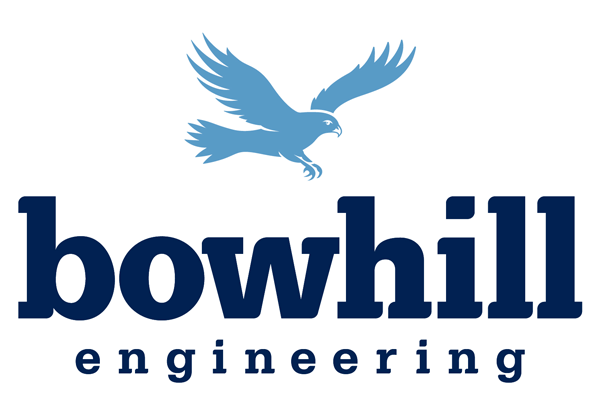 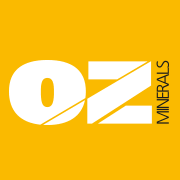 Prominent hill headframe
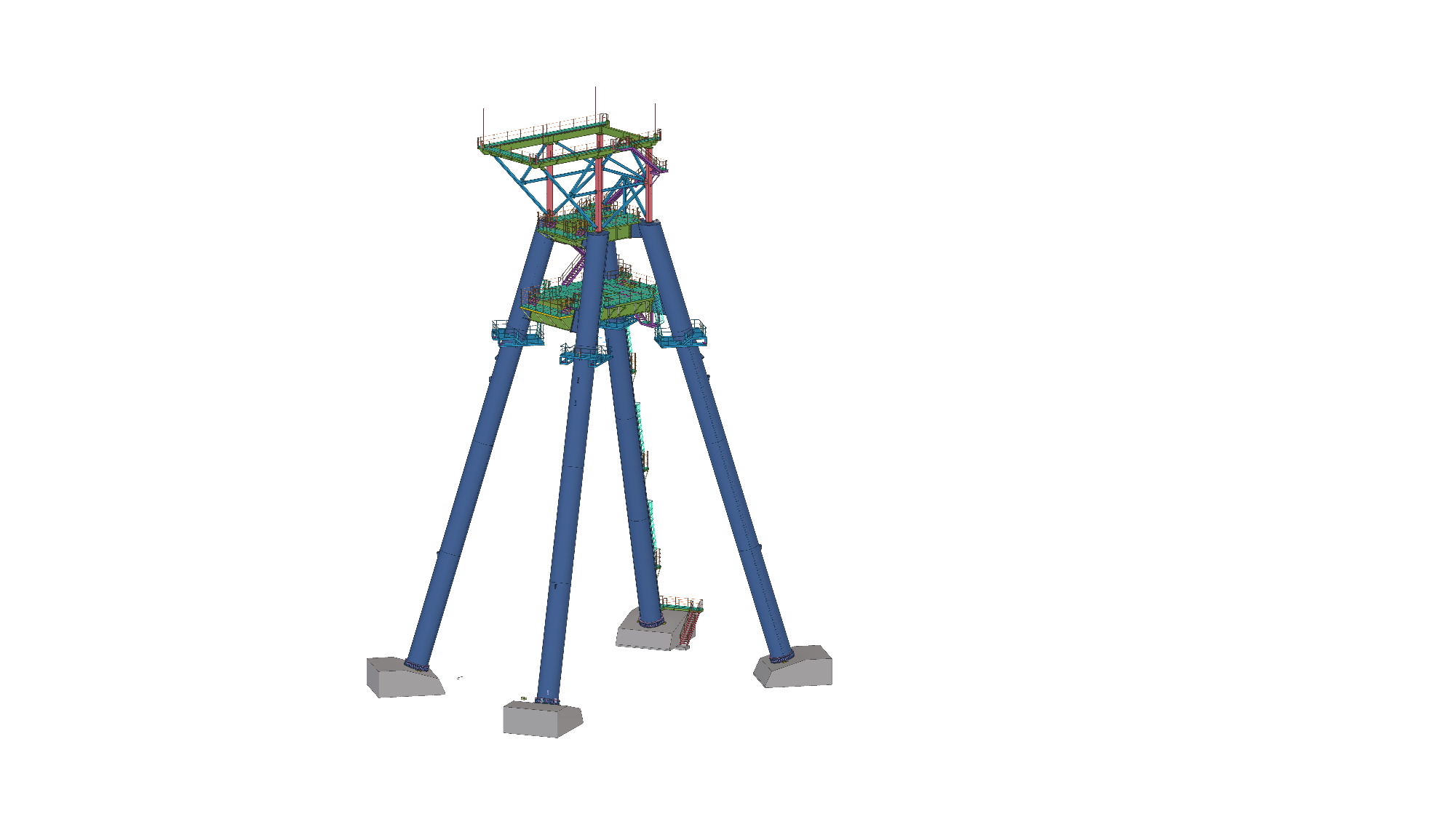 3
67m Tall
53m Legs
4 parts – 30T each
2.4m Diameter pipe
1.6km Cable length 
2x 30T ore buckets 
60kmph
400T UPPER ASSEMBLY
Leg pipe
4
A-frame assembly
5
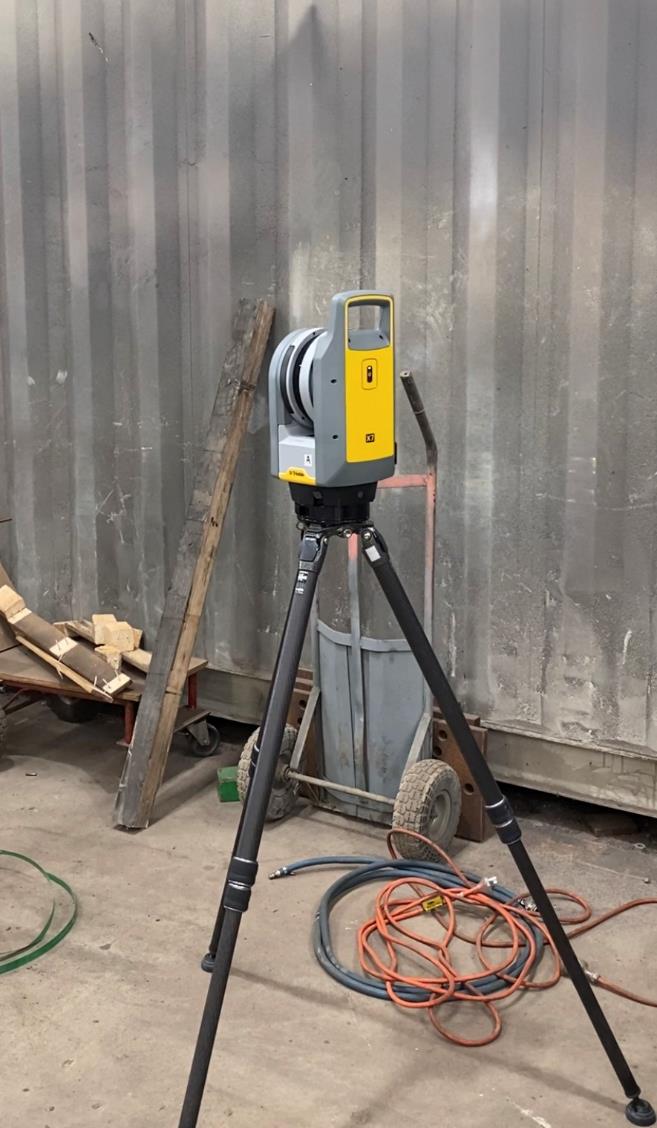 6
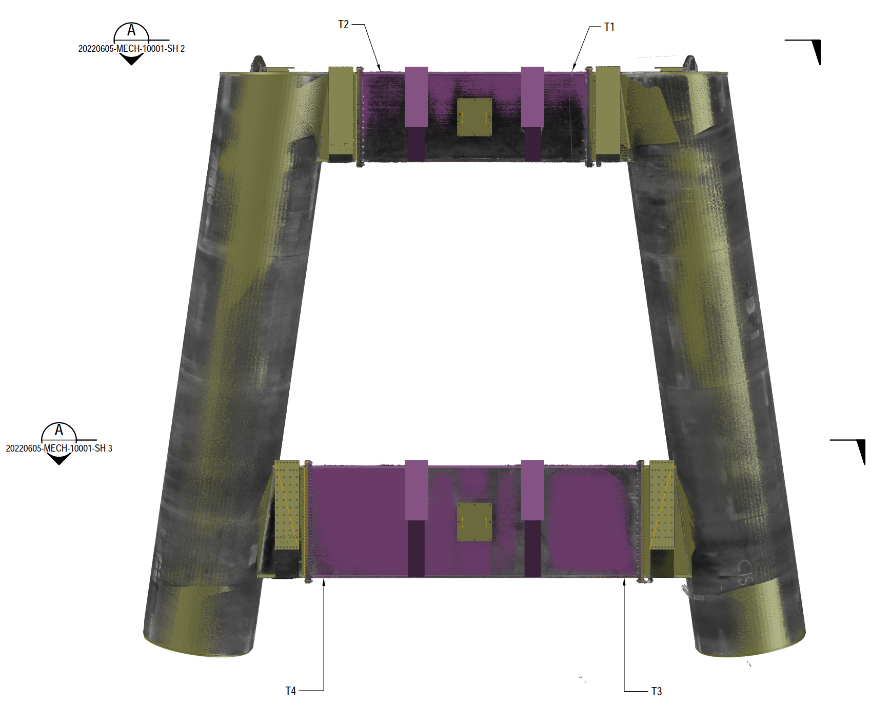 Presentation title
7
8
Key learnings
Heat distortion
Digital data collection
Because of the large plate size for box beams / Can connections, heat distortion couldn’t be controlled.
Machining was needed to return distortion into a flat face.
Machinists needed clear and accurate data to complete contract.
In-Situ machining has not been done at Bowhill Engineering before.
Due to the large quantity of connections, traditional measurement was not satisfactory.
Point cloud data was not applicable for data interrogation.
New technology was implemented from various recommendations. 
Point cloud data 
Total station measurement 
Flatness survey
9
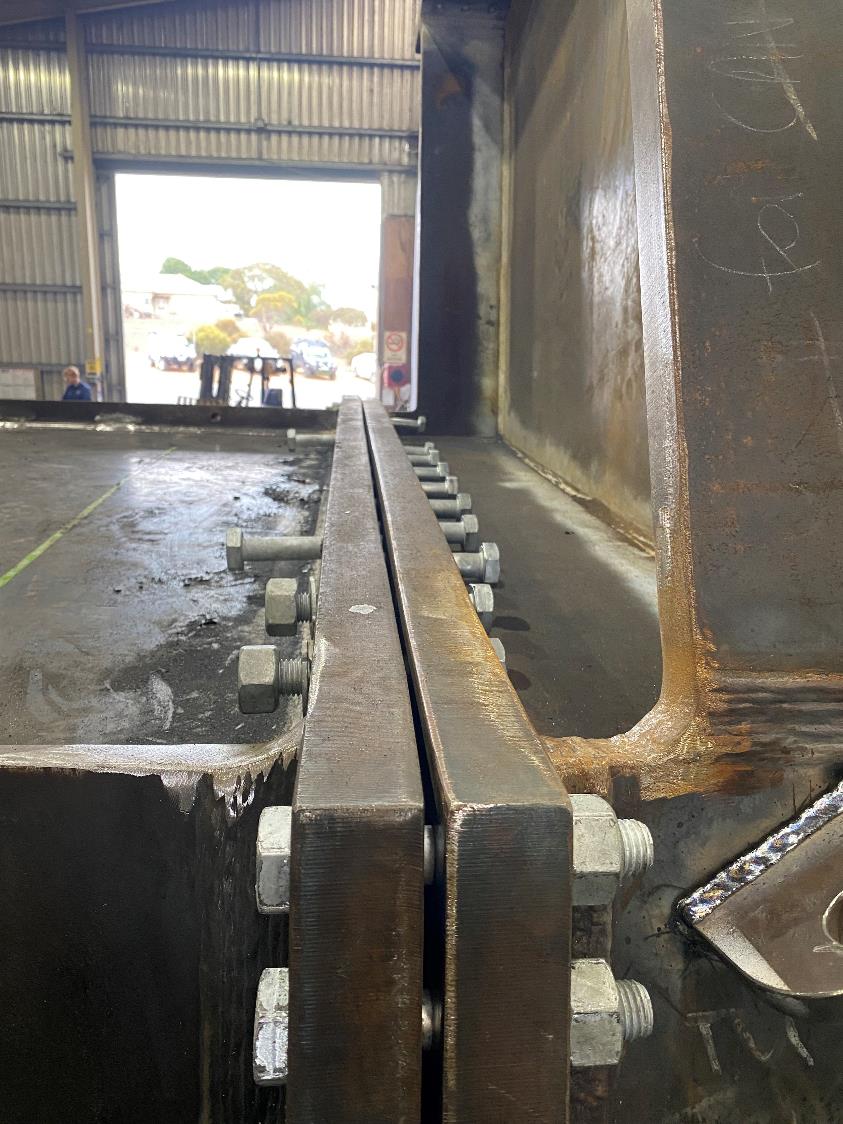 Presentation title
10
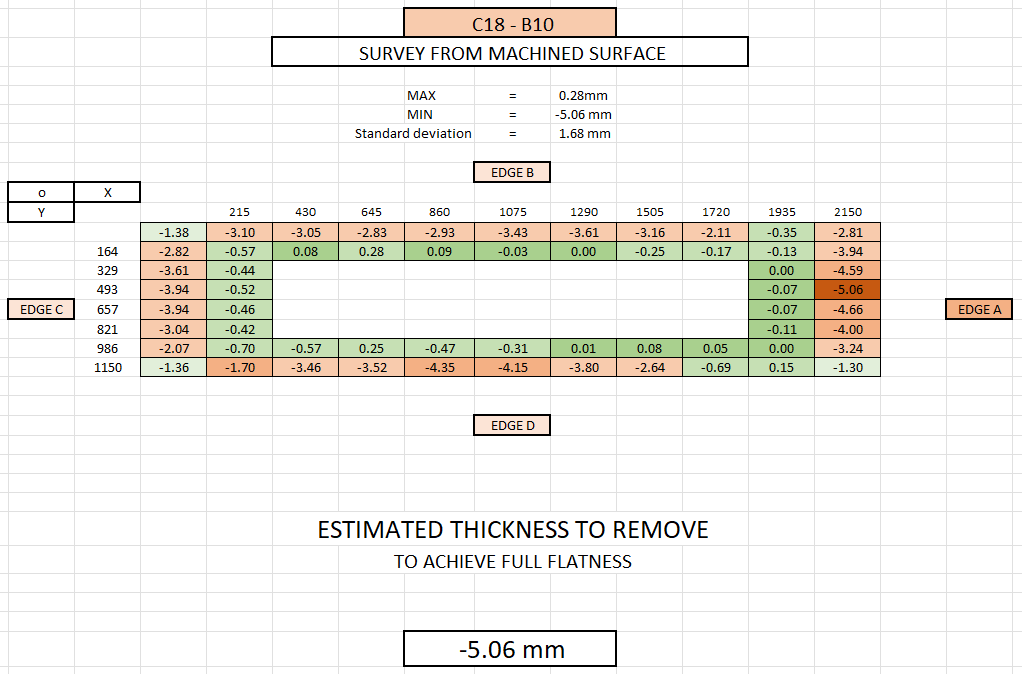 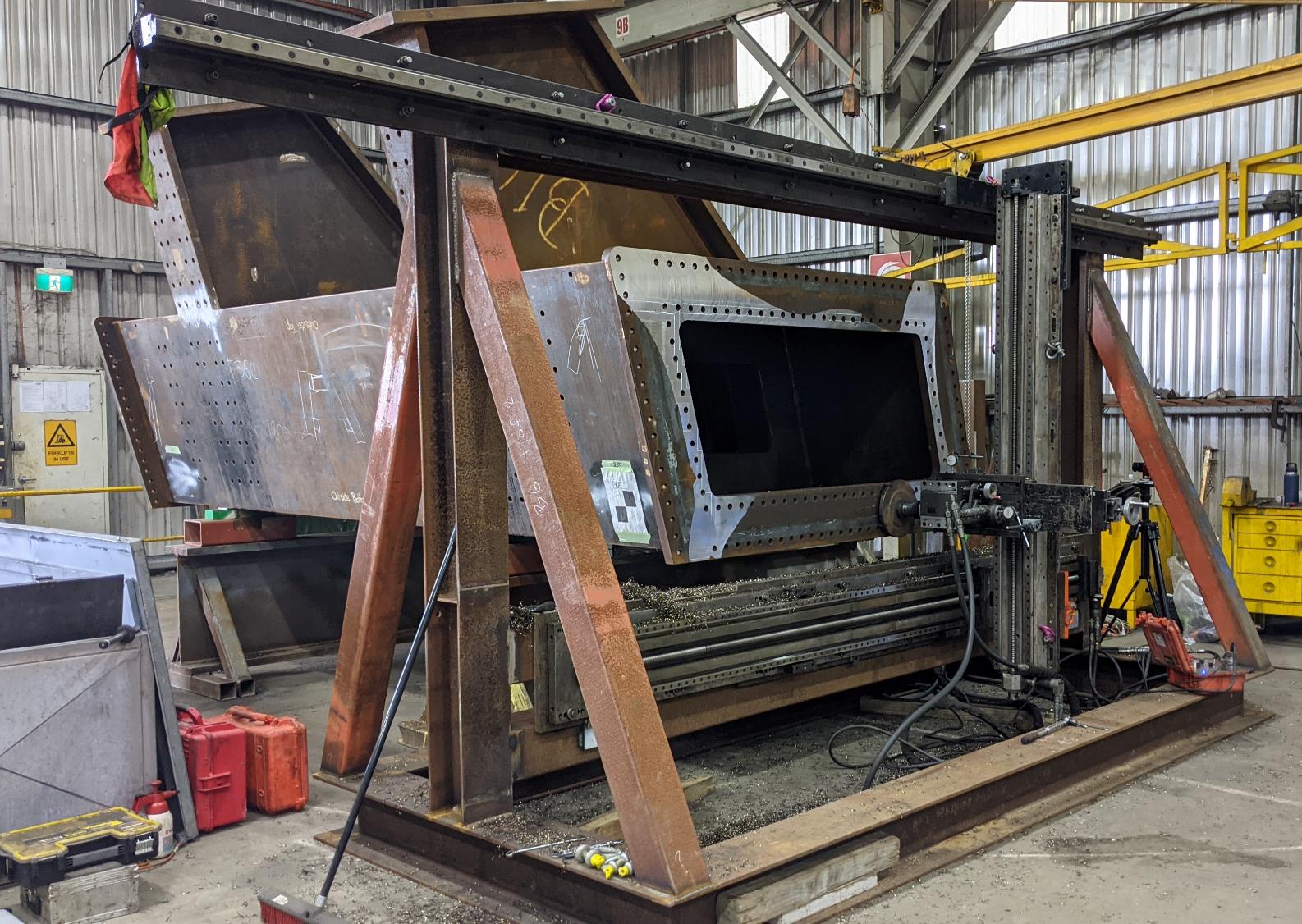 Machining frame
11
12
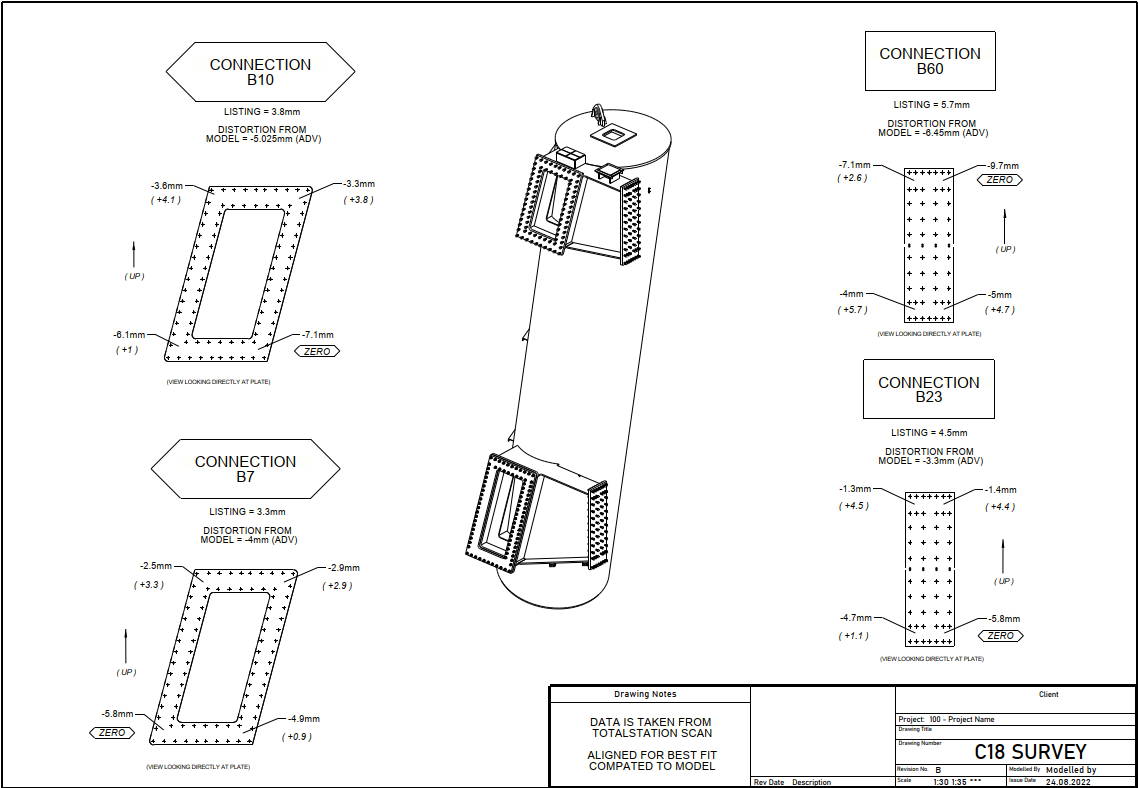 13
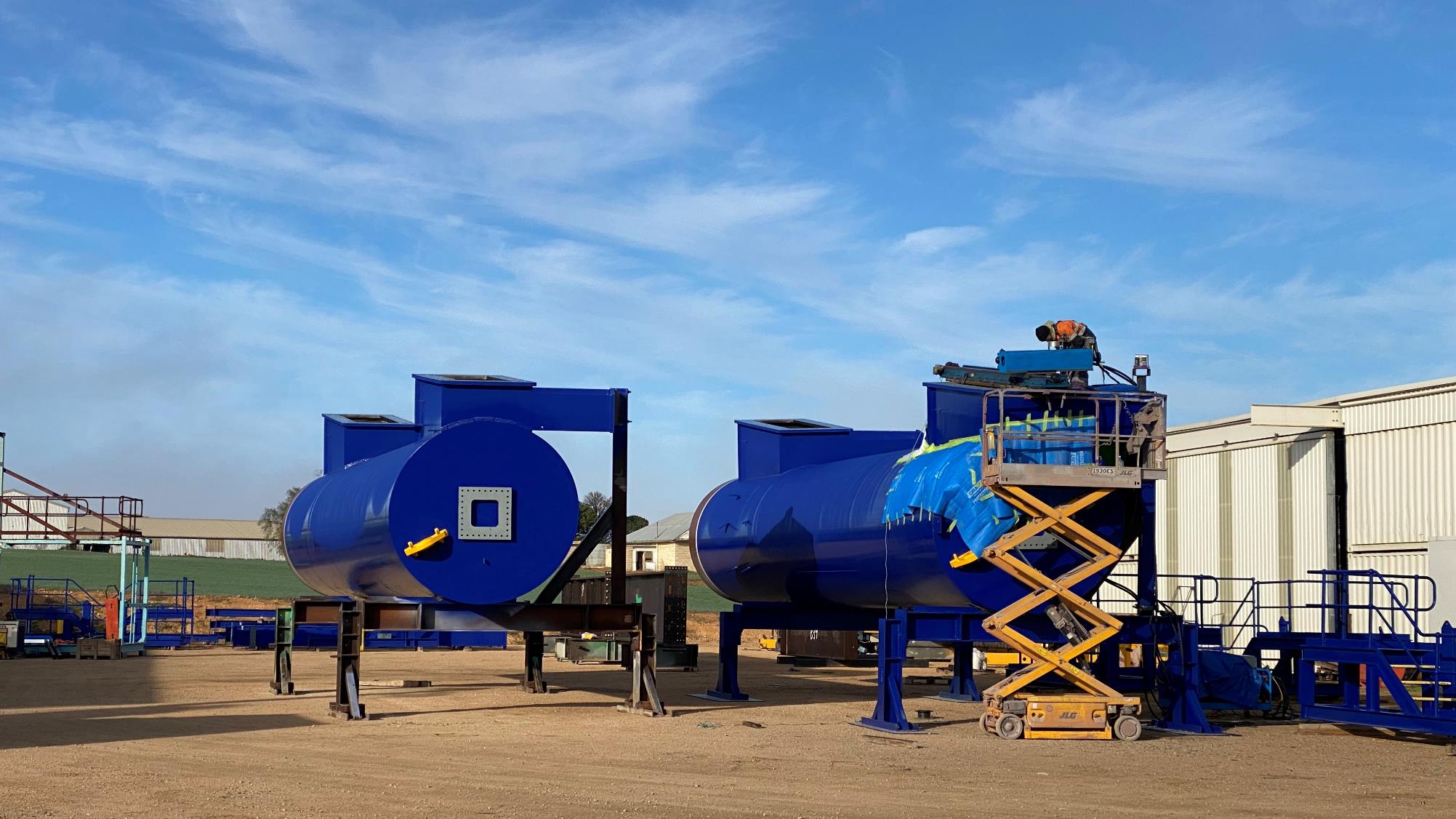 Presentation title
14
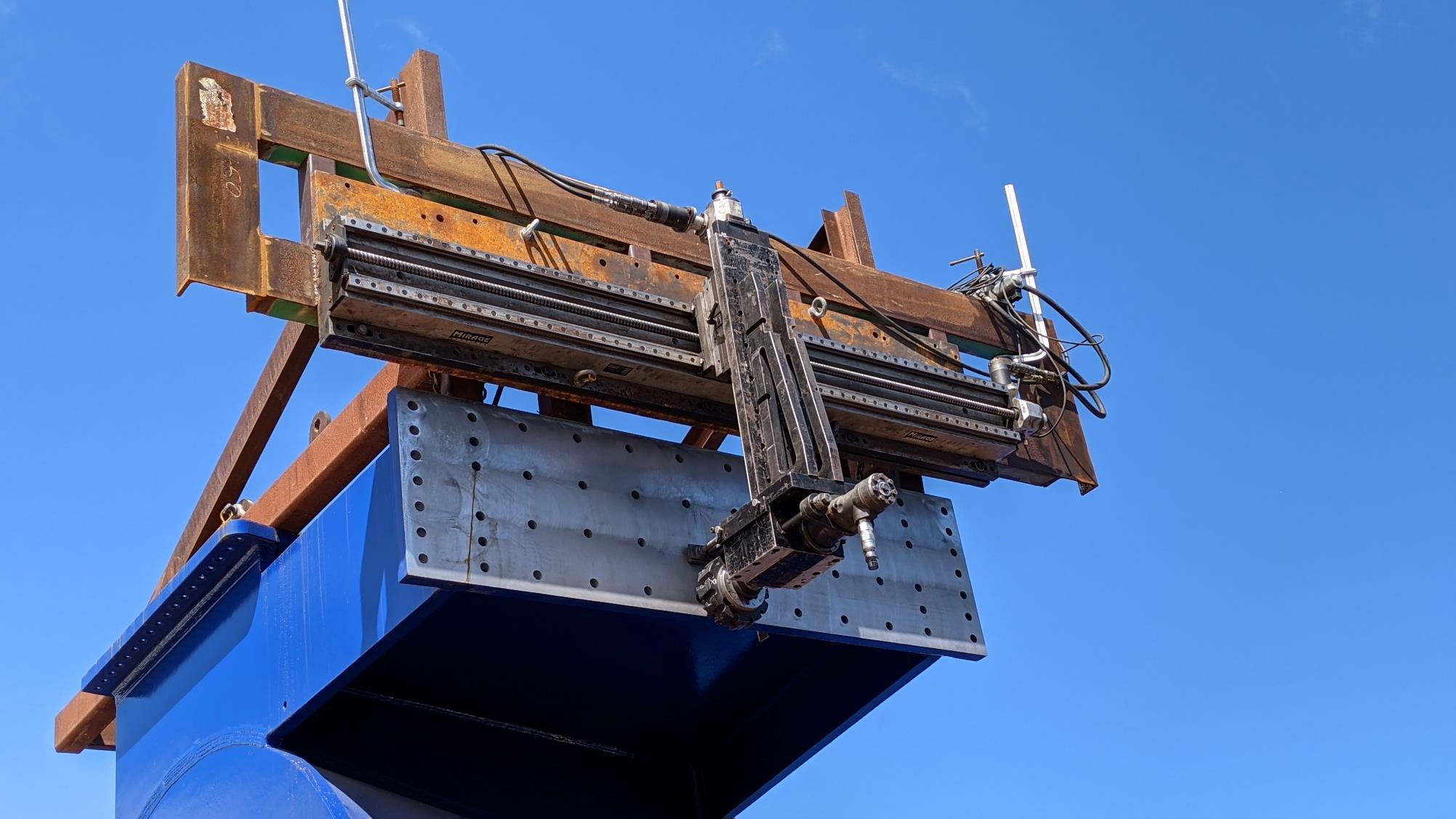 Presentation title
15
Presentation title
16
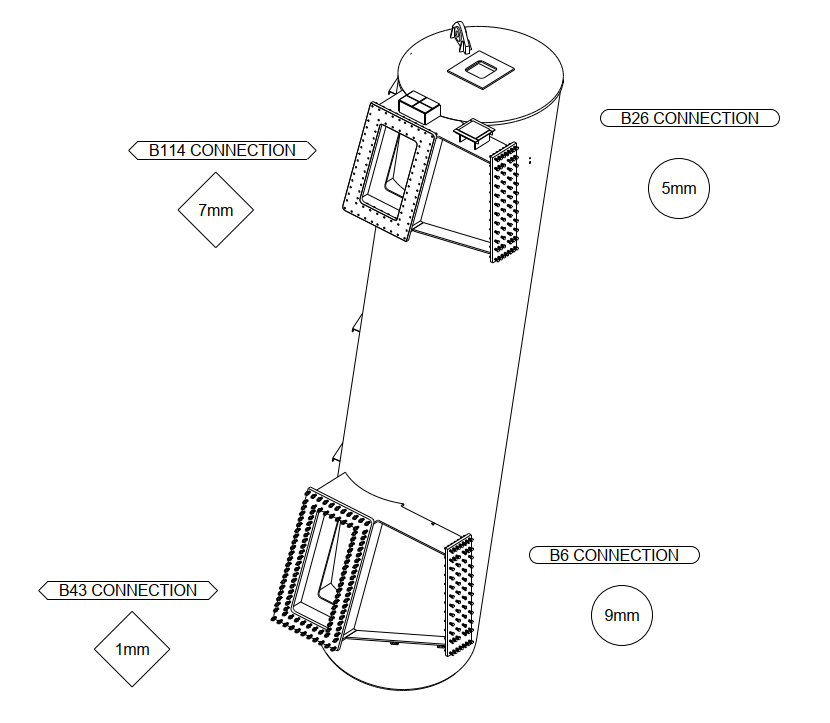 17
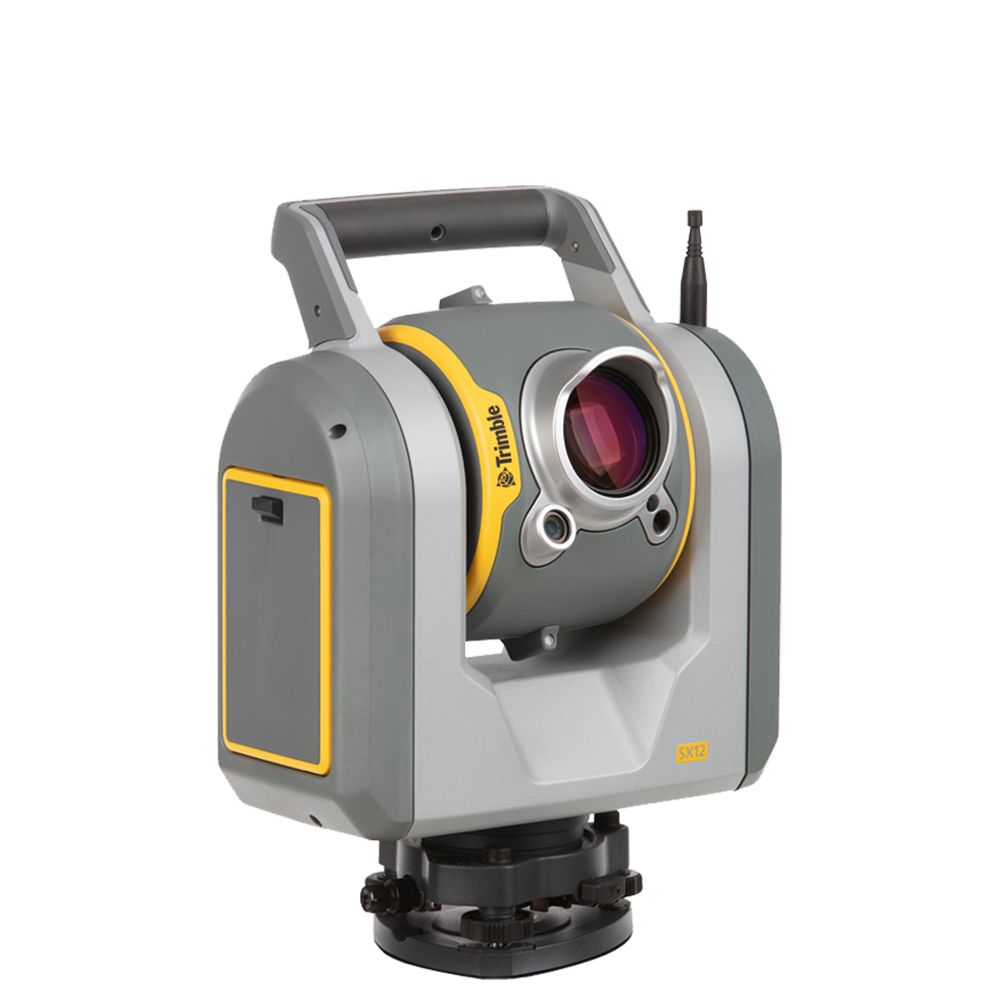 SX-12
Robotic totalstation
The SX12 is a robotic total station with scanning capabilities, meaning we can use it to achieve high accuracy measurements as a total station, but also use it as a point cloud if a site inspection was required for a project. This model gives additional functionality to the surveyor,
18
TOTAL-STATION SURVEY
19
20
Point cloud scan
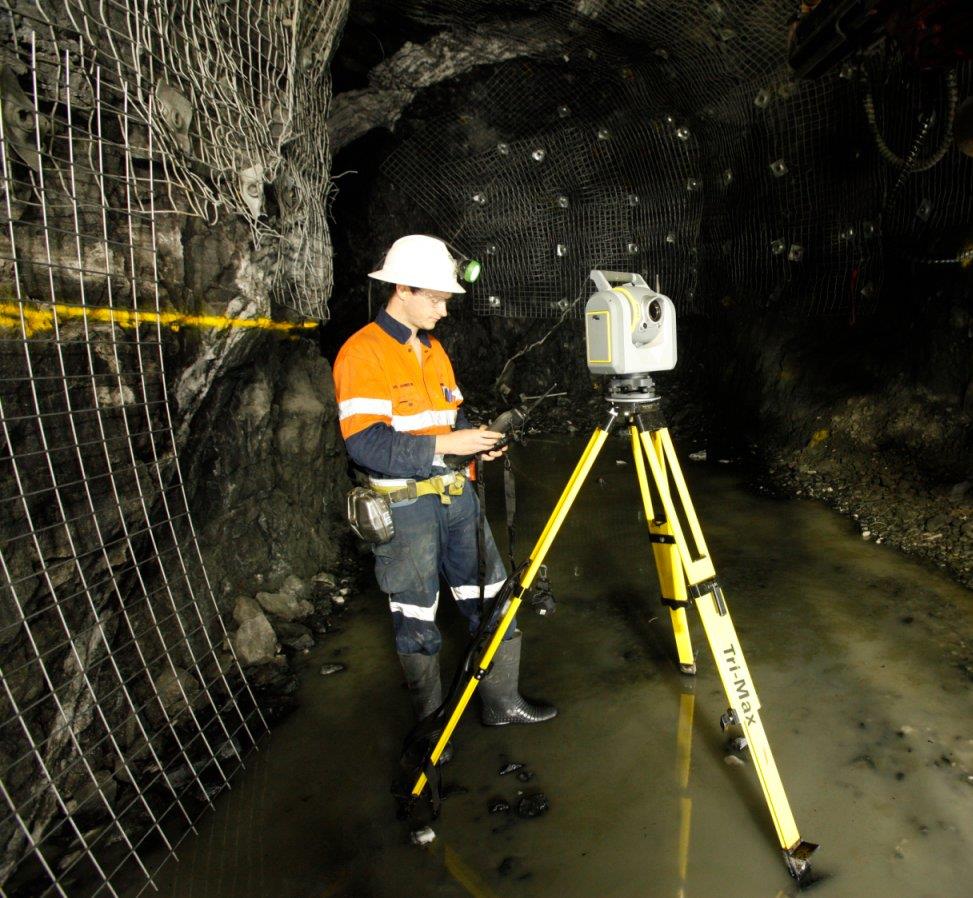 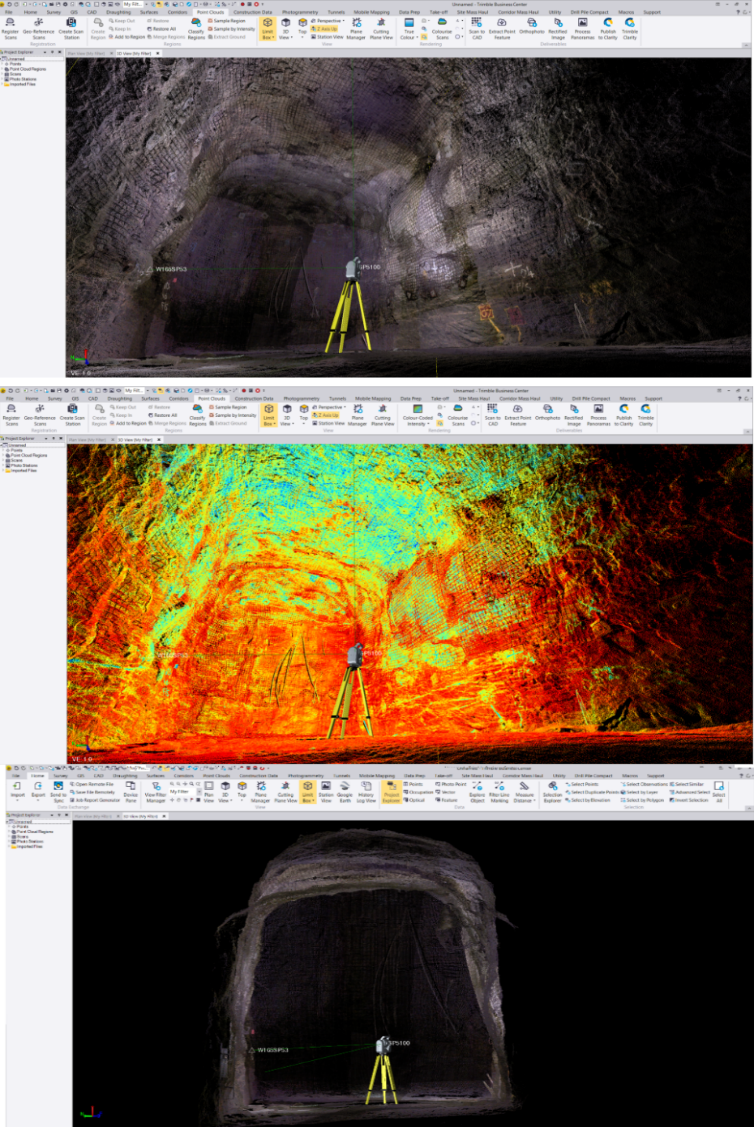 Presentation title
21
22
Sx-12 features
Autonomous design
Total - station survey
Point cloud       scan
Post - scan measurement
Presentation title
23
SUMMARY
At Boweng…